في البيت
At Home
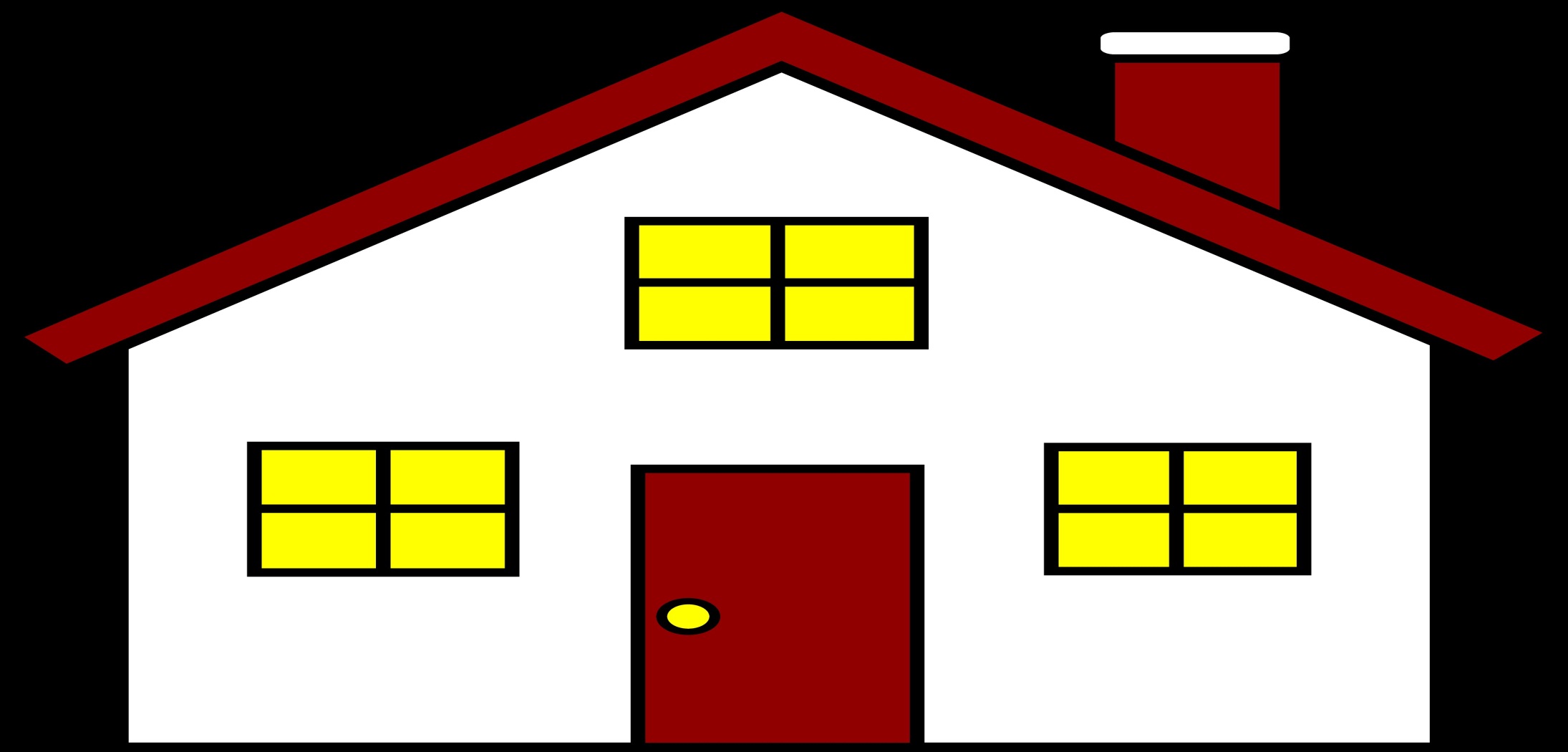 غرفة النوم
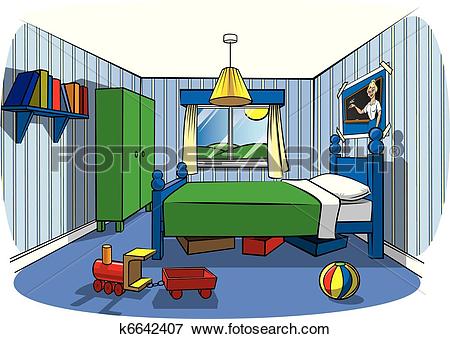 غرفة الطعام
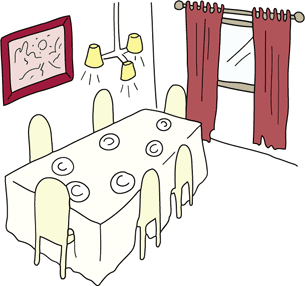 غرفة الجلوس
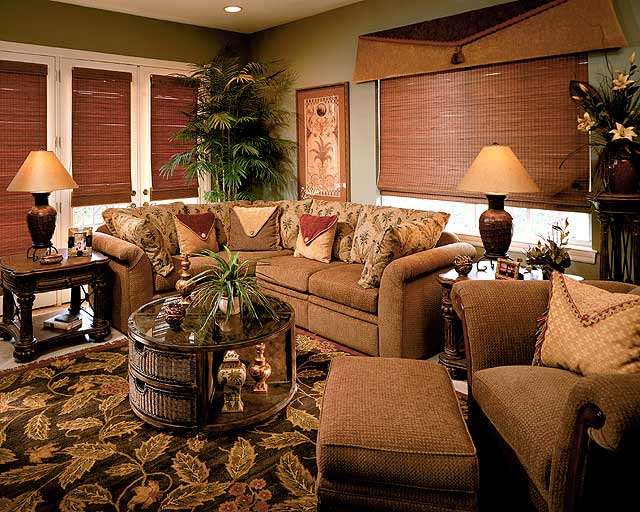 المطبخ
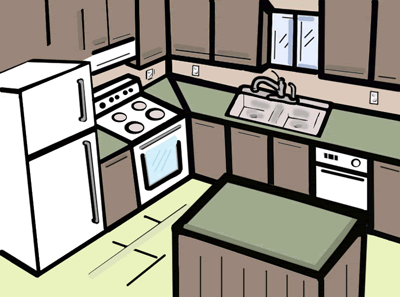 الحمام
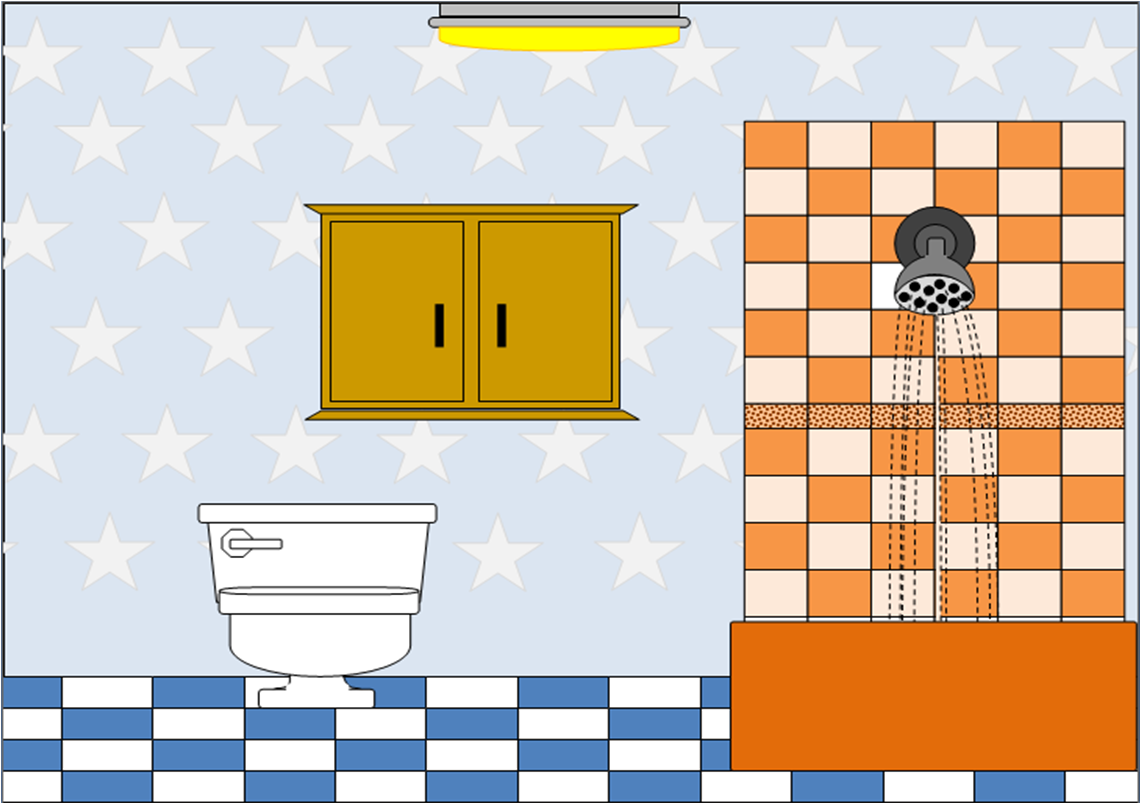 باب
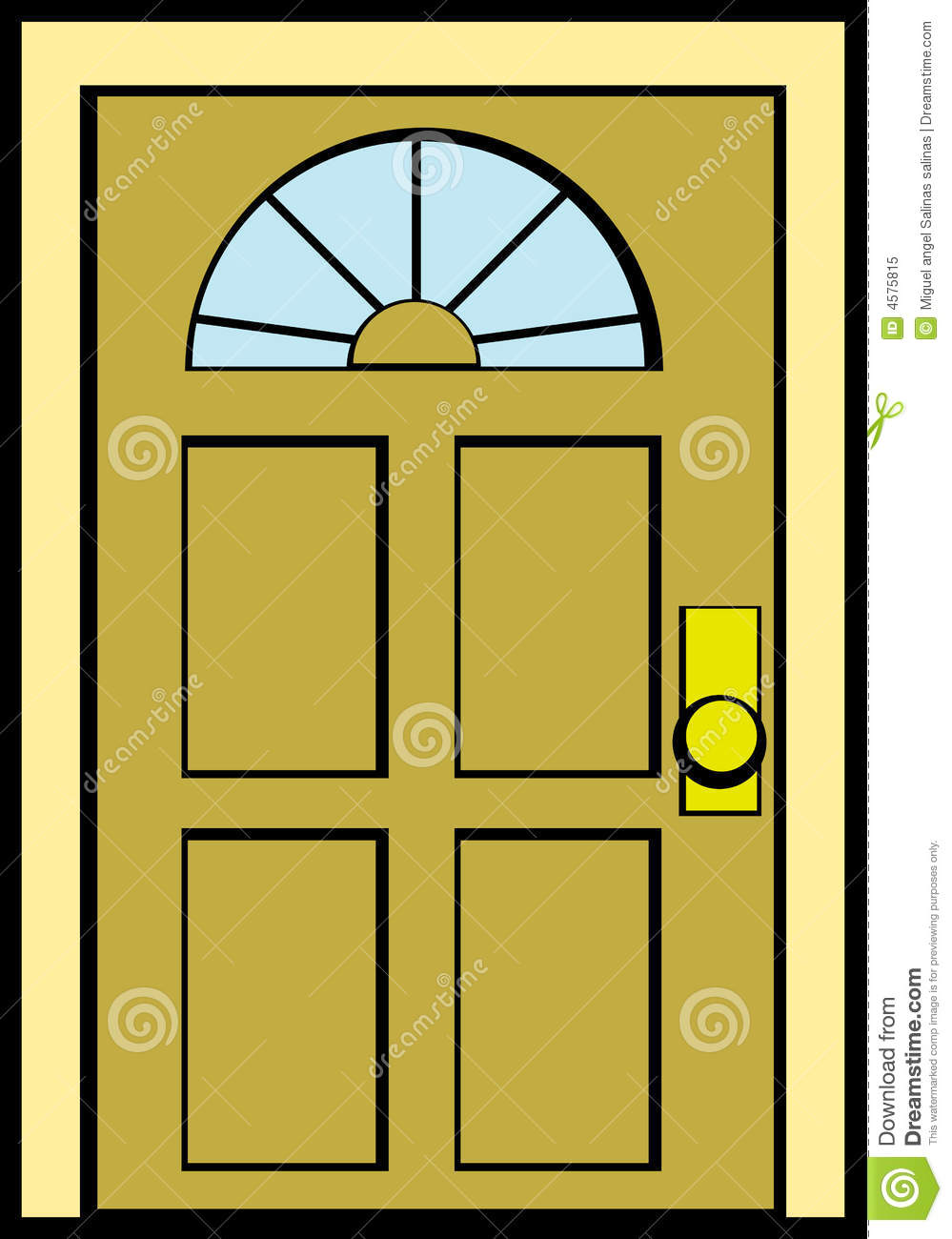 نافذة
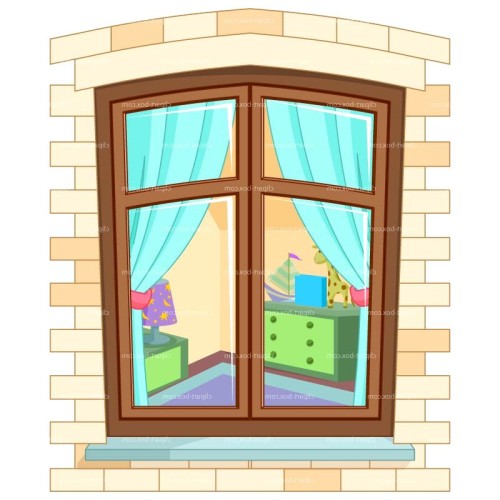 طاولة
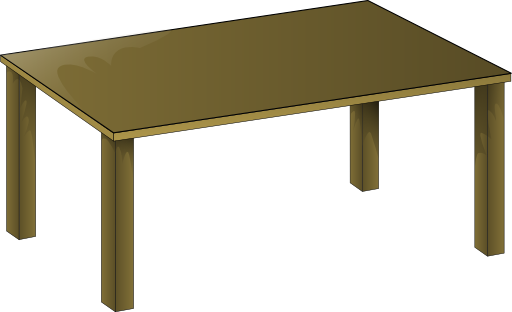 كرسي
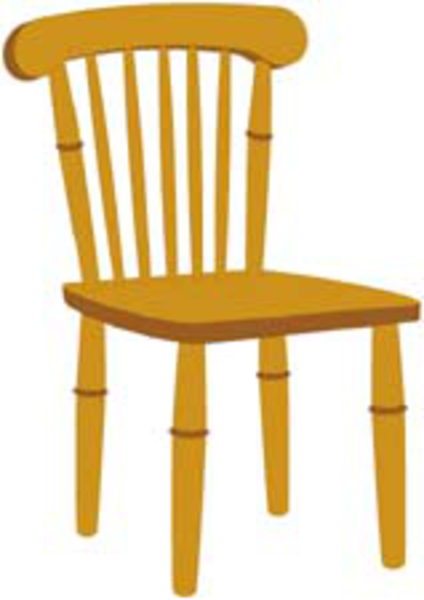 سرير
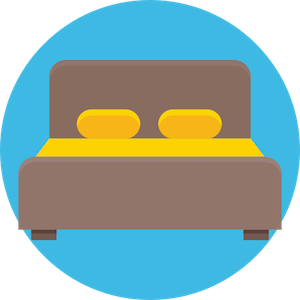